Query-Efficient Hard-label Black-box Attack:An Optimization-based Approach
ROHIT BISHT
INTRODUCTION
Addresses hard label black box  attack problem based on optimization framework.
Explains white box and black box attacks.
Proposed approach addresses discontinuous step function by introducing algorithms:
Boundary Based Re-formulation
Zeroth order optimization
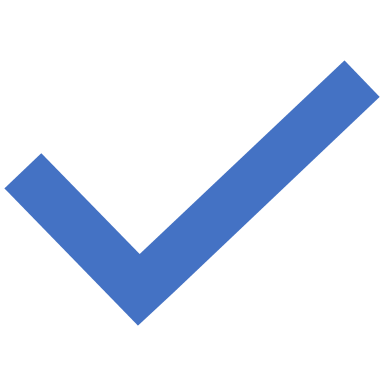 PROBLEM SETTING
Idea Behind attack:
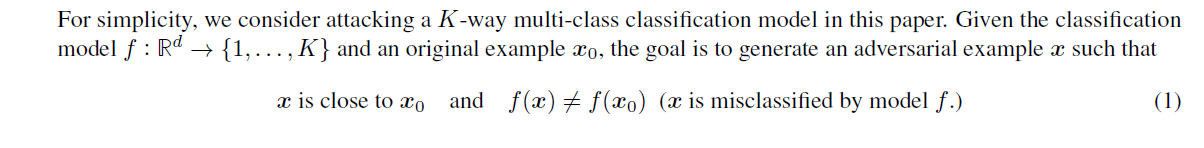 WHITE BOX ATTACKS:
Classifier is exposed to the attacker.
Weights and network structure is known to the attacker.
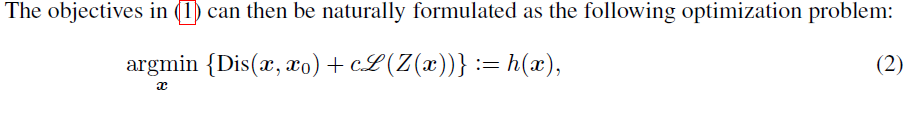 BLACK BOX ATTACKS
CHALLENGES IN HARD LABEL BLACK BOX ATTACKS
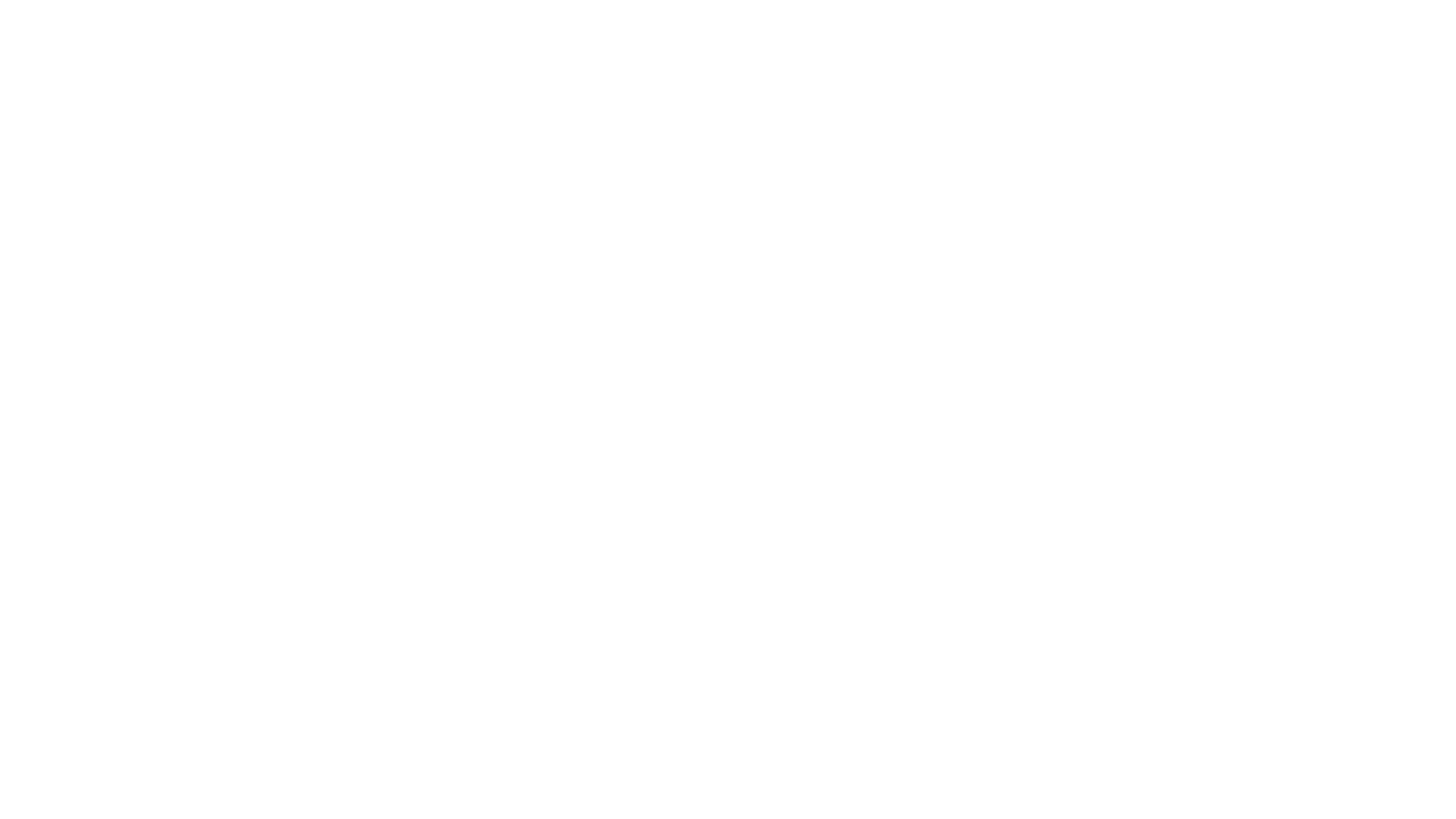 ALGORITHMS:
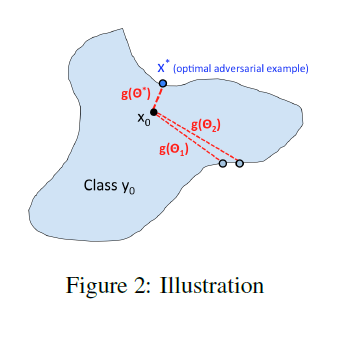 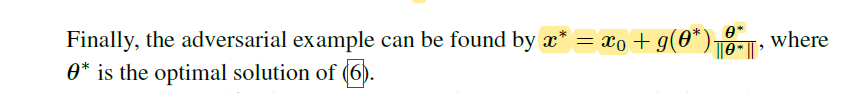 ALGORITHMS
EXPERIMENTS AND RESULTS
Attack Gradient Boosting Decision Tree (GBDT)
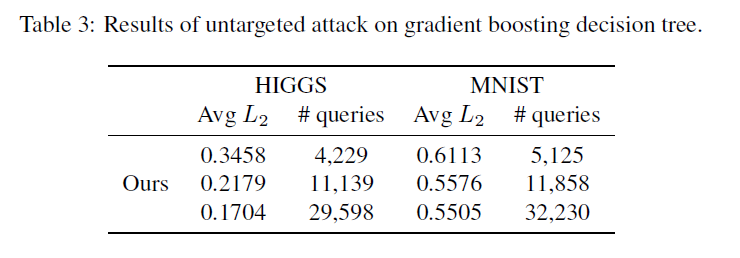 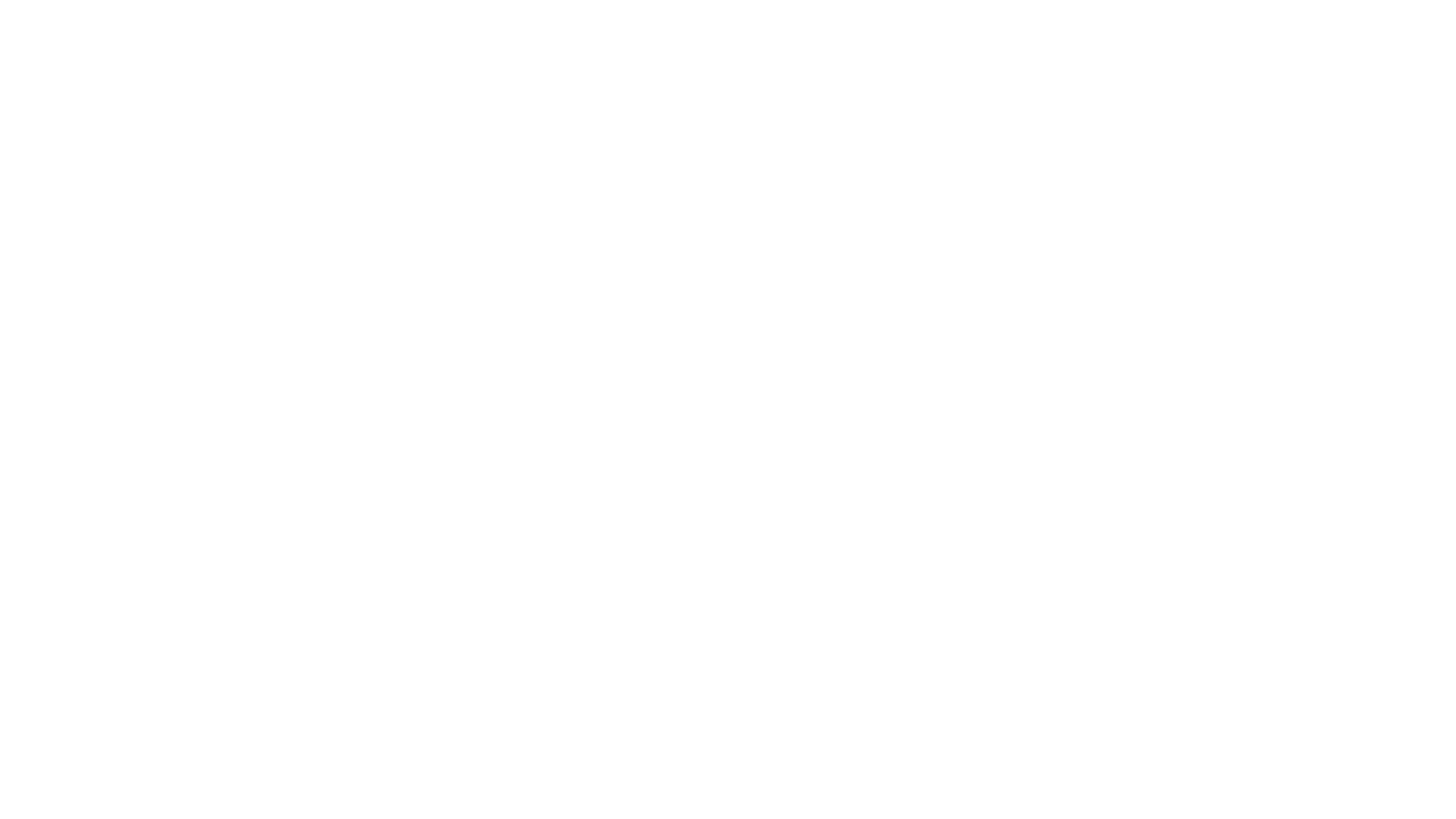 CONCLUSION